CSE 311  Foundations of Computing I
Lecture 21
Relations
Autumn 2012
Autumn 2012
CSE 311
1
Announcements
Reading assignments
7th Edition,  Section 9.1 and pp. 594-601
6th Edition,  Section 8.1 and pp. 541-548
5th Edition,  Section 7.1 and pp. 493-500
Upcoming topics
Relations
Finite State Machines
Autumn 2012
CSE 311
2
Definition of Relations
Let A and B be sets,  
A binary relation from A to B is a subset of A  B
Let A be a set,
A binary relation on A is a subset of A  A
Autumn 2012
CSE 311
3
Relation Examples
R1 = {(a, 1),  (a, 2), (b, 1), (b, 3), (c, 3)}

R2 = {(x, y) | x ≡ y (mod 5) }

R3 = {(c1, c2) | c1 is a prerequisite of c2 }

R4 = {(s, c) | student s had taken course c }
Autumn 2012
CSE 311
4
Properties of Relations
Let R be a relation on A
R is reflexive iff (a,a)  R for every a  A
R is symmetric iff (a,b)  R implies (b, a) R
R is antisymmetric iff (a,b)  R and a  b implies (b,a)  R
/
R is transitive iff (a,b) R and (b, c) R implies (a, c)  R
Autumn 2012
CSE 311
5
Combining Relations
Let R be a relation from A to B
Let S be a relation from B to C
The composite of R and S,  S  R is the relation 
from A to C defined

S  R = {(a, c) |  b such that (a,b) R and (b,c) S}
Autumn 2012
CSE 311
6
Examples
(a,b) Parent:  b is a parent of a
(a,b) Sister:  b is a sister of a
What is Sister  Parent?


What is Parent  Sister?
S  R = {(a, c) |  b such that (a,b) R and (b,c) S}
Autumn 2012
CSE 311
7
Examples
Using the relations:  Parent, Child, Brother, Sister,  Sibling, Father, Mother, Husband, Wife express - 
Uncle:  b is an uncle of a

Cousin:  b is a cousin of a
Autumn 2012
CSE 311
8
Powers of a Relation
R2 = R  R = {(a, c) |  b such that (a,b) R and (b,c) R}


R0 = {(a,a) | a  A}

R1 = R
Rn+1 = Rn  R
Autumn 2012
CSE 311
9
Matrix representation
Relation R on  A={a1, … ap}
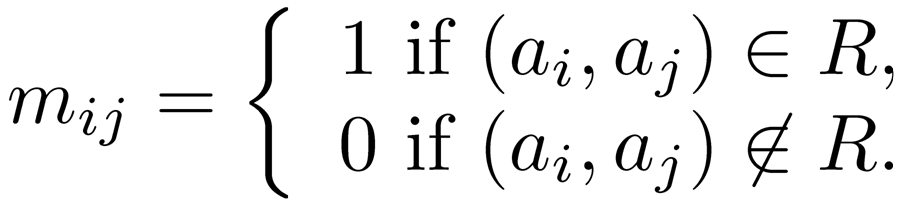 {(1, 1), (1, 2),  (1, 4),  (2,1),  (2,3), (3,2), (3, 3) (4,2) (4,3)}
Autumn 2012
CSE 311
10
Computing the Composite Relation with Matrix Multiplication
If S={(2,2),(2,3),(3,1)} and R={(1,2),(2,1),(1,3)} compute S  R
MS =
MR =
MSR =
Autumn 2012
CSE 311
11
Directed graphs
G = (V, E)
V – vertices
E – edges, order pairs of vertices
Path:  v1, v2, …, vk, with (vi, vi+1) in E
Simple Path
Cycle
Simple Cycle
Autumn 2012
CSE 311
12
Representation of relations
Directed Graph Representation   (Digraph)
{(a, b),  (a, a),  (b, a), (c, a),  (c, d),  (c, e) (d, e) }
b
c
a
d
e
Autumn 2012
CSE 311
13
Computing the Composite Relation using the Graph Representation
If S={(2,2),(2,3),(3,1)} and R={(1,2),(2,1),(1,3)} compute S  R
Autumn 2012
CSE 311
14
Paths in relations
Let R be a relation on a set A.  There is a path of length n from a to b if and only if (a,b) Rn
Autumn 2012
CSE 311
15
Connectivity relation
Let R be a relation on a set A.  The connectivity relation R* consists of the pairs (a,b) such that there is a path from a to b in R.
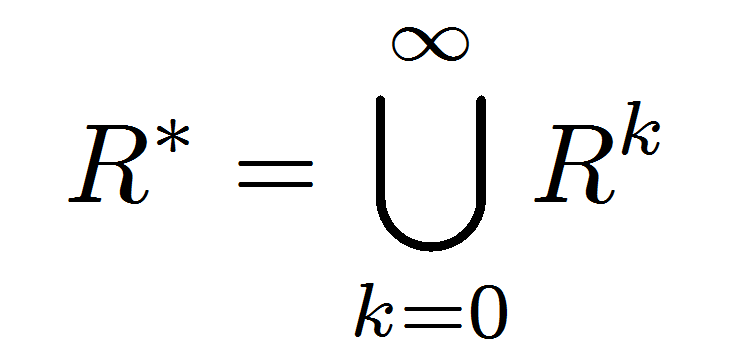 Autumn 2012
CSE 311
16
Properties of Relations
Let R be a relation on A
R is reflexive iff (a,a)  R for every a  A
R is symmetric iff (a,b)  R implies (b, a) R
R is transitive iff (a,b) R and (b, c) R implies (a, c)  R
/
Autumn 2012
CSE 311
17
Transitive-Reflexive Closure
Add the minimum possible number of edges to make the relation transitive and reflexive
The transitive-reflexive closure of a relation R is the connectivity relation R*
Autumn 2012
CSE 311
18
How is  Anderson related to  Bernoulli?
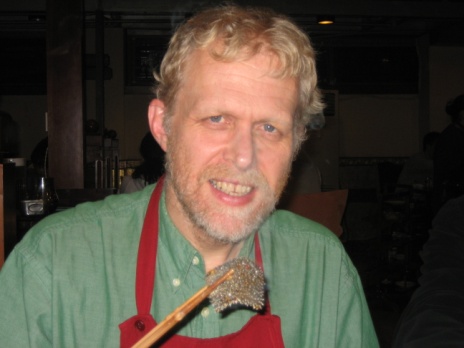 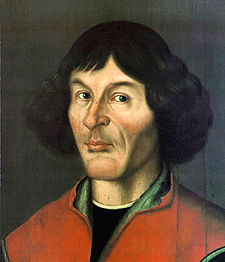 Copernicus
Anderson
Autumn 2012
CSE 311
19
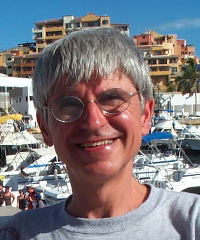 How is  Anderson related to  Bernoulli?
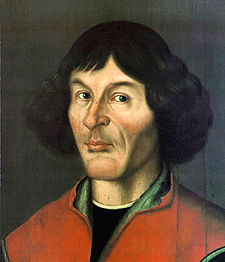 Copernicus
Suciu
Autumn 2012
CSE 311
20
http://genealogy.math.ndsu.nodak.edu/
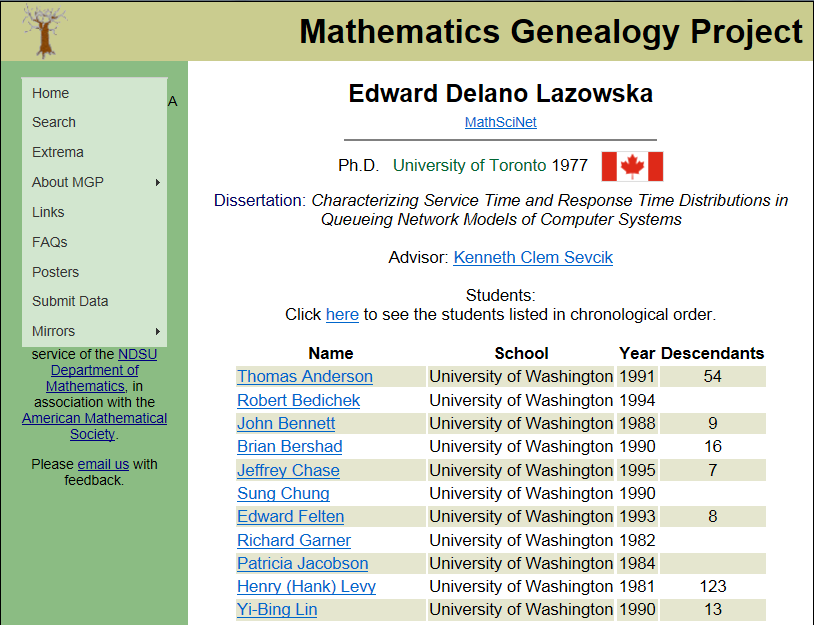 Autumn 2012
CSE 311
21
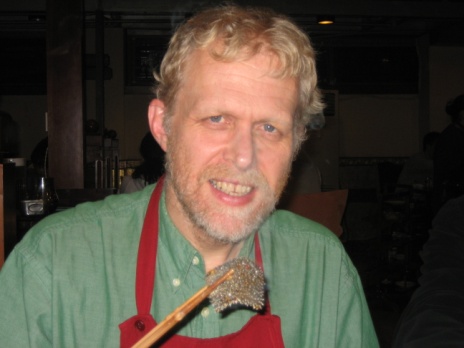 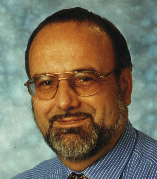 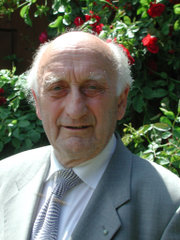 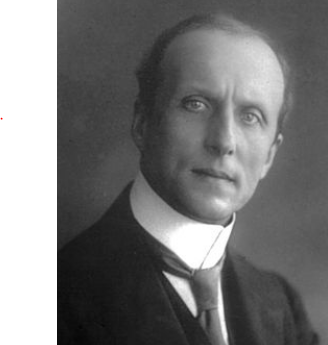 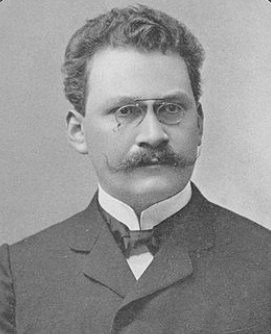 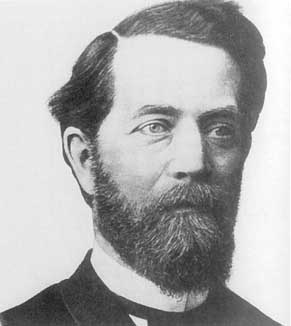 Anderson
Mayr
Bauer
Caratheodory
Minkowski
Klein
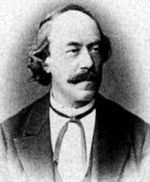 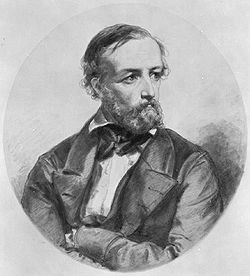 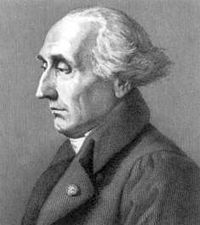 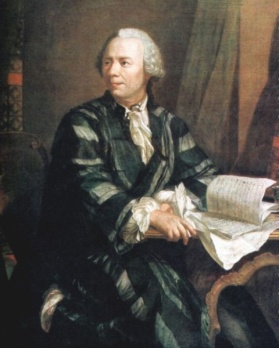 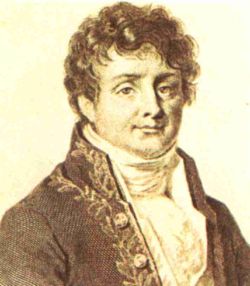 Lagrange
Euler
Lipschitz
Dirichlet
Fourier
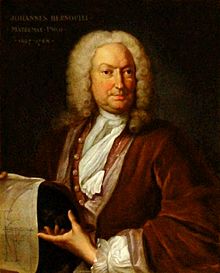 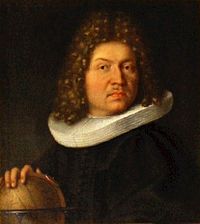 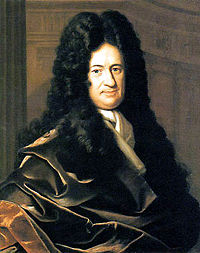 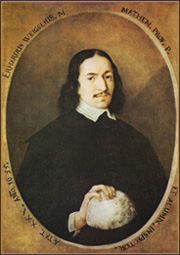 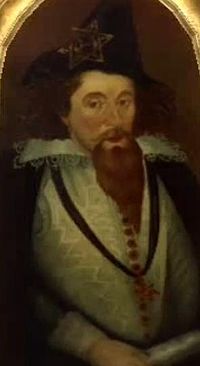 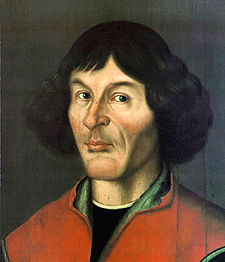 Johann Bernoulli
Jacob Bernoulli
Leibniz
Weigel
Rheticus
Copernicus
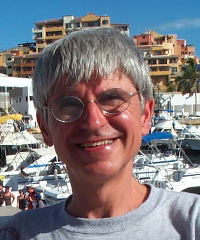 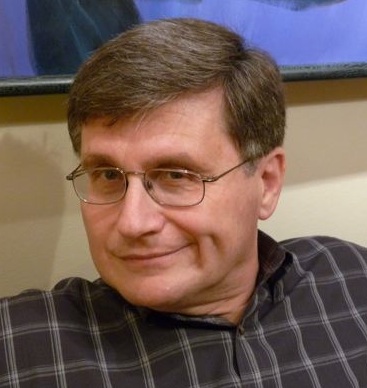 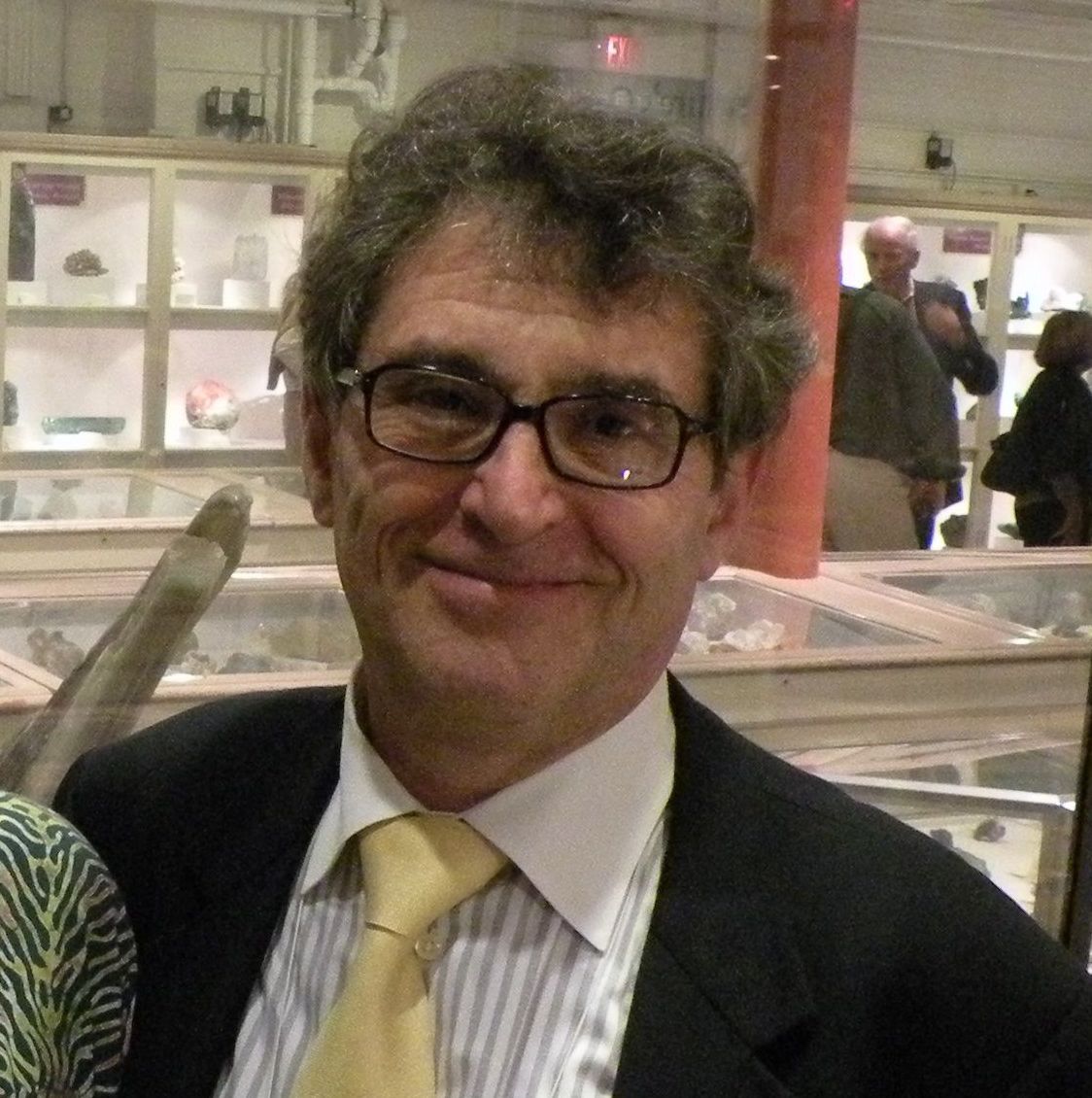 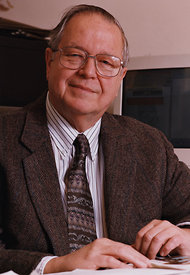 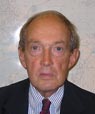 Suciu
Tannen
Meyer
Fischer
Rogers
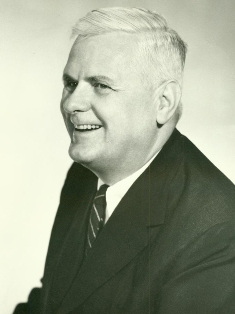 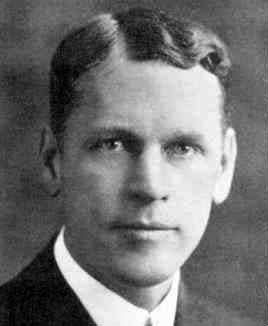 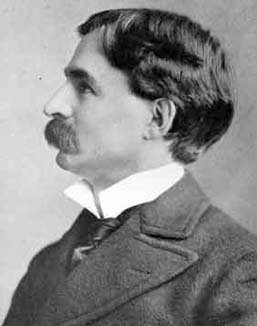 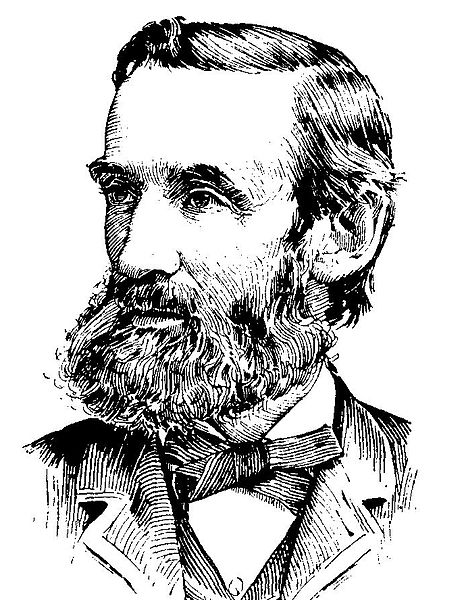 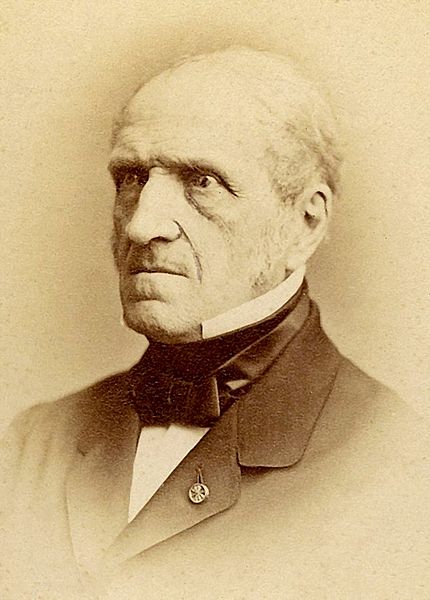 Church
Veblen
Moore
H.A.Newton
Chasles
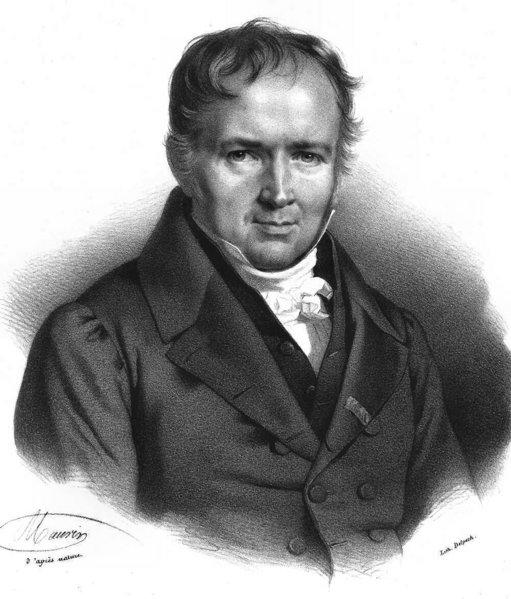 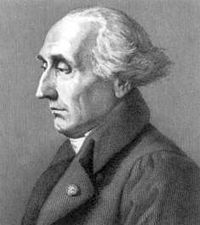 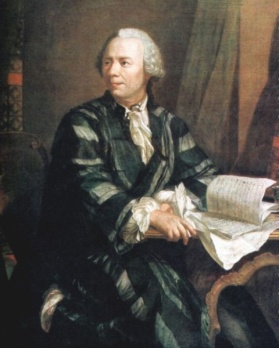 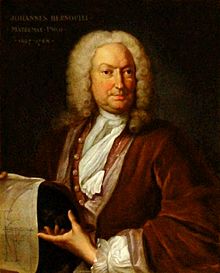 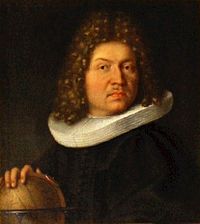 Poisson
Lagrange
Euler
Johann Bernoulli
Jacob Bernoulli
Nicolaus Copernicus
Georg Rheticus
Moritz Steinmetz
Christoph Meurer
Philipp Muller
Erhard Weigel
Gottfried Leibniz
Noclas Malebranache
Jacob Bernoulli
Johann Bernoulli
Leonhard Euler
Joseph Lagrange
Jean-Baptiste Fourier
Gustav Dirichlet
Rudolf Lipschitz
Felix Klein
C. L. Ferdinand LindemannHerman Minkowski
Constantin CaratheodoryGeorg Aumann
Friedrich Bauer
Manfred Paul
Ernst MayrRichard Anderson
Nicolaus Copernicus
Georg Rheticus
Moritz Steinmetz
Christoph Meurer
Philipp Muller
Erhard Weigel
Gottfried Leibniz
Noclas Malebranache
Jacob Bernoulli
Johann Bernoulli
Leonhard Euler
Joseph Lagrange
Michel Chasles
H. A. (Hubert Anson) Newton
E. H. (Eliakim Hastings) Moore
Oswald Veblen
Alonzo Church
Hartley Rogers, Jr.
Patrick Carl Fischer
Albert Ronald da Silva Meyer
Val Tannen
Dan Suciu
Autumn 2012
CSE 311
24
n-ary relations
Let A1, A2, …, An be sets.  An n-ary relation on 
these sets is a subset of A1 A2 . . .  An.
Autumn 2012
CSE 311
25
Relational databases
STUDENT
Autumn 2012
CSE 311
26
Relational databases
STUDENT
What wrong?
[Speaker Notes: What’s wrong:
Redundant data: we repeat all the GPAs and all the Office numbers
Missing data: we lost Einstein]
Relational databases
TAKES
STUDENT
Better
Database Operations: Projection
Find all offices:  ΠOffice(STUDENT)
Find offices and GPAs:  ΠOffice,GPA(STUDENT)
Autumn 2012
CSE 311
29
Database Operations: Selection
Find students with GPA > 3.9 : σGPA>3.9(STUDENT)
Retrieve the name and GPA for students with GPA > 3.9 : ΠStudent_Name,GPA(σGPA>3.9(STUDENT))
Autumn 2012
CSE 311
30
Database Operations: Natural Join
Student ⋈ Takes